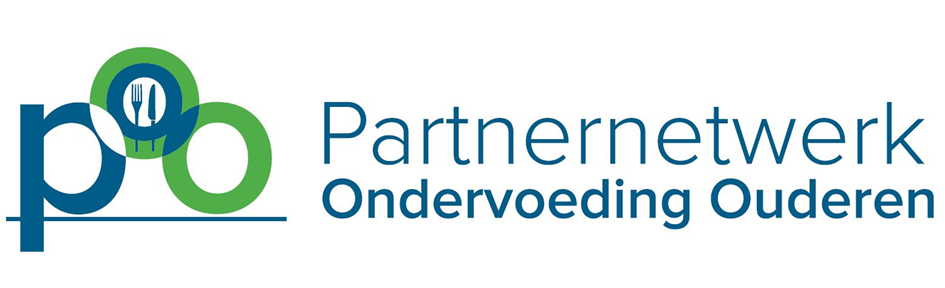 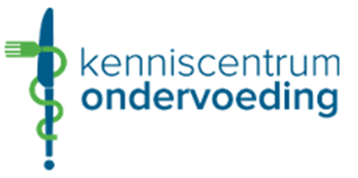 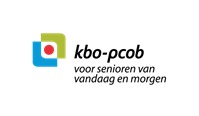 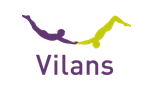 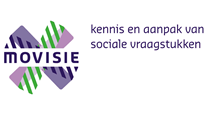 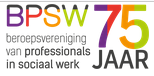 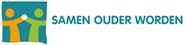 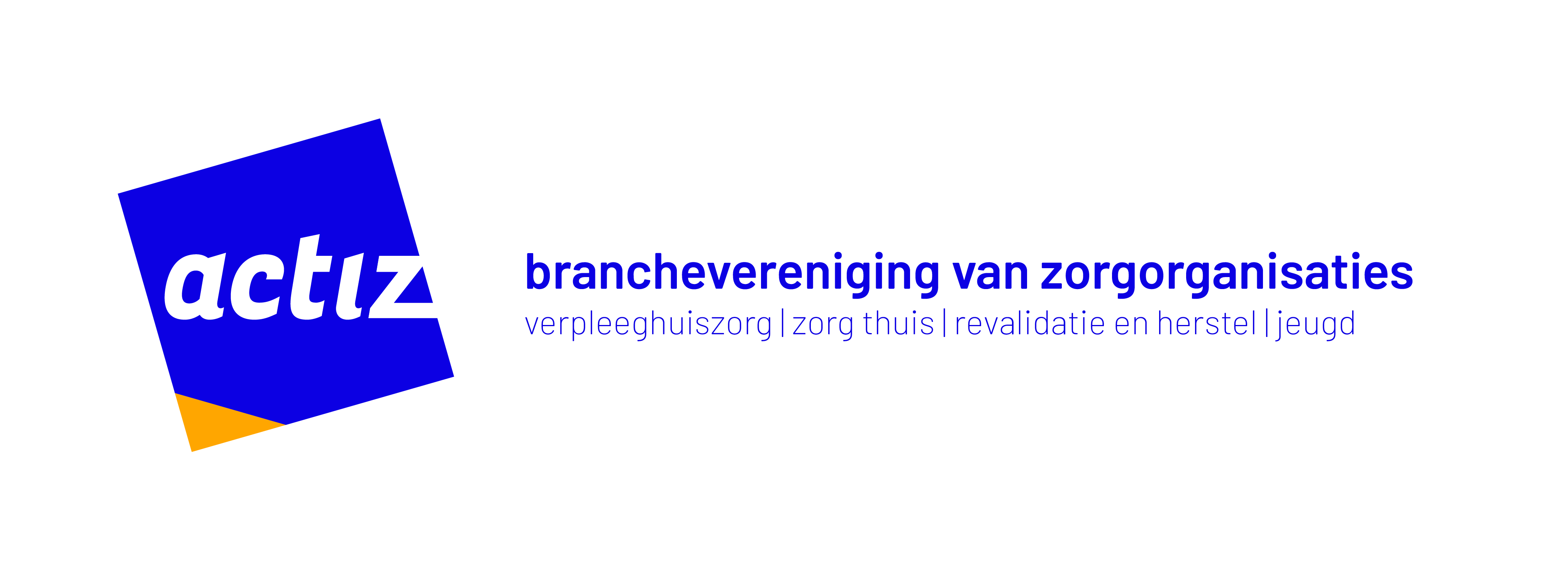 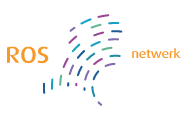 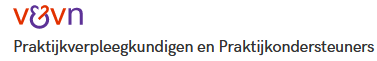 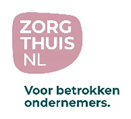 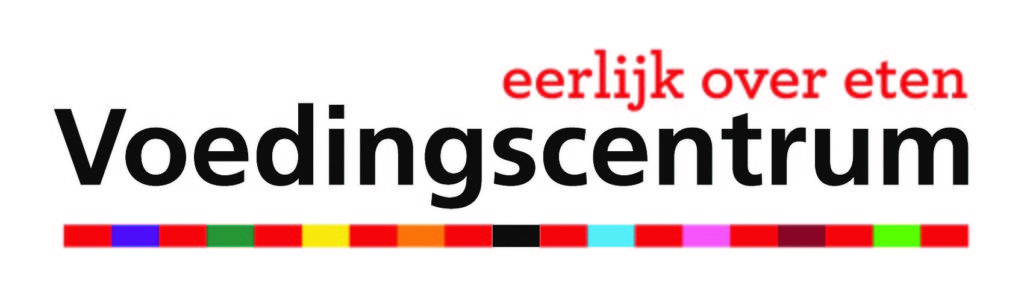 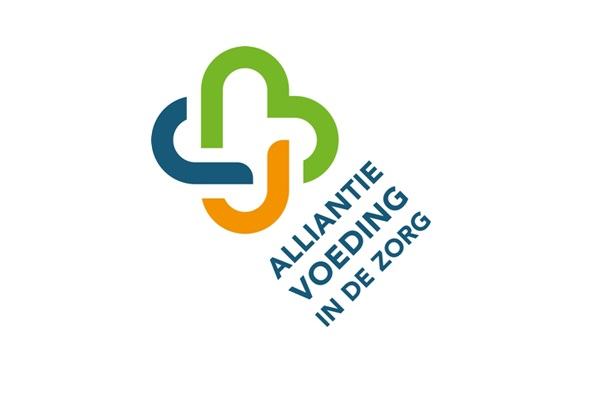 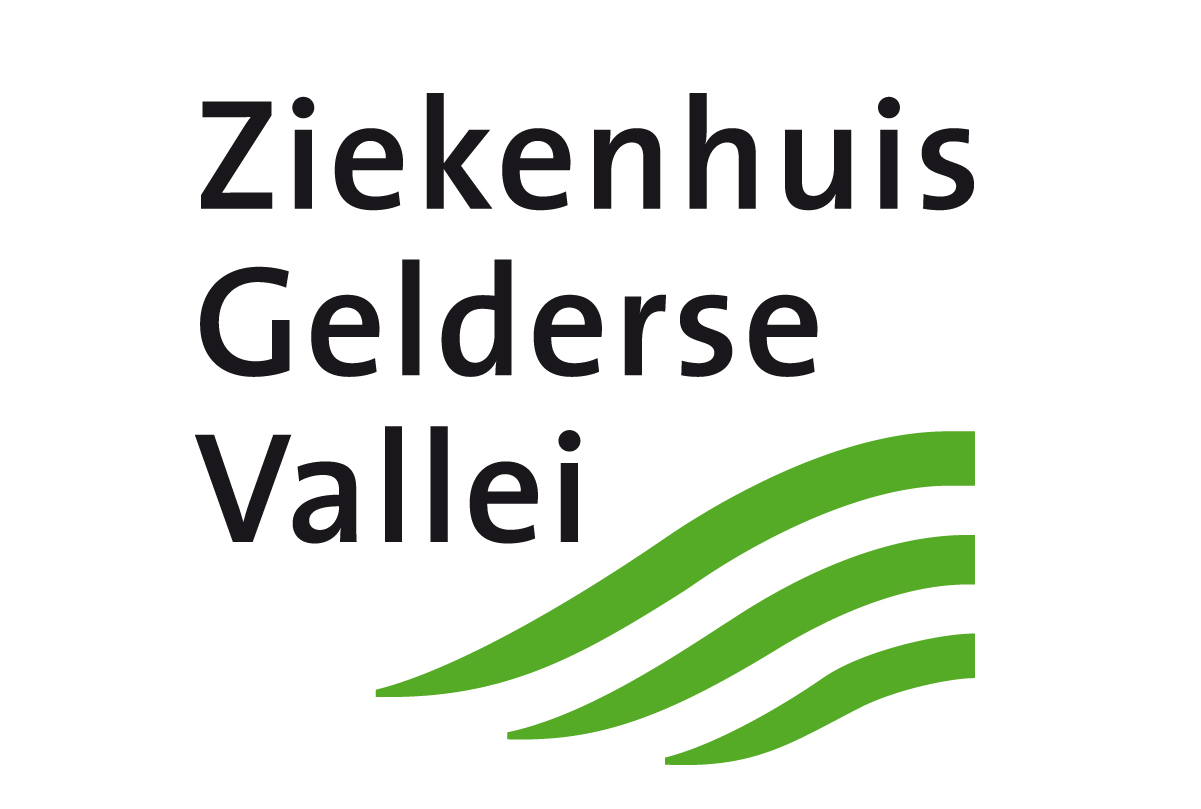 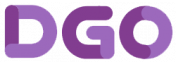 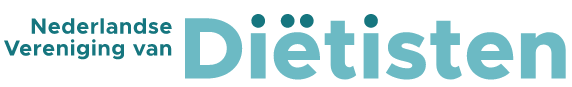 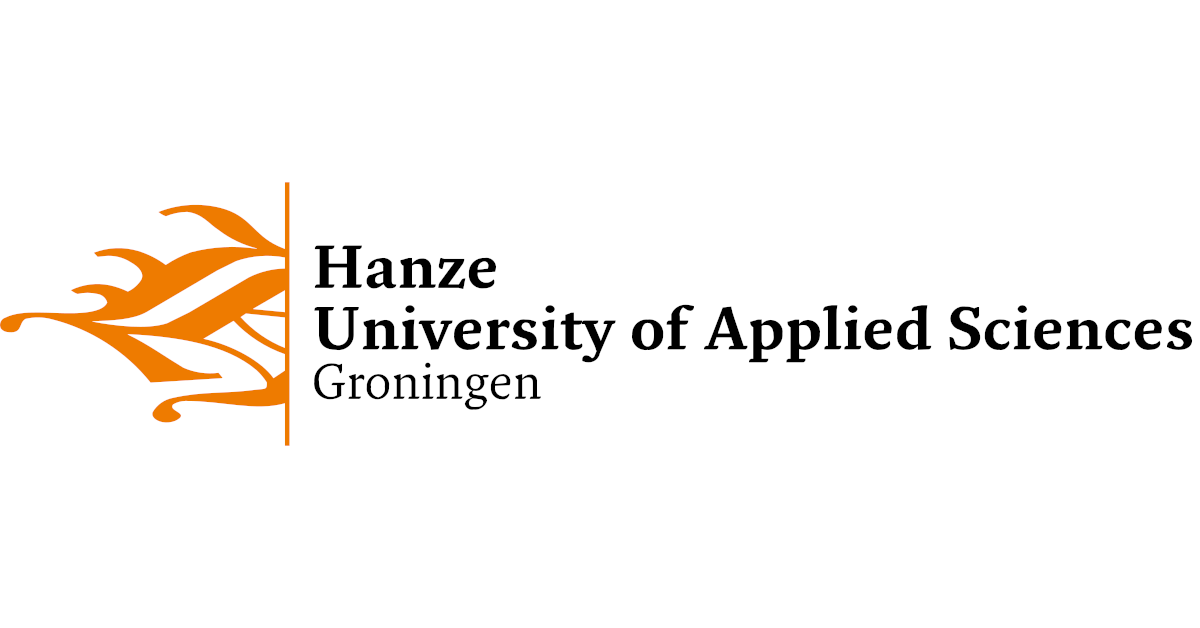 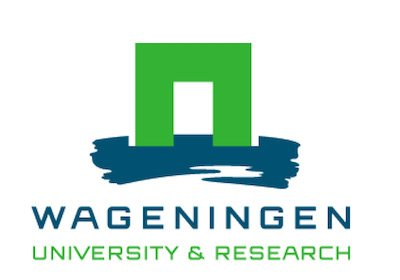 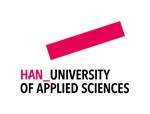 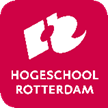 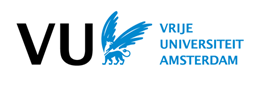 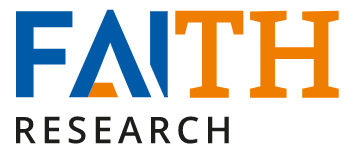 In opdracht van
Toehoorder
Bedrijfspartner
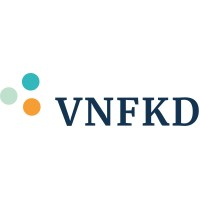 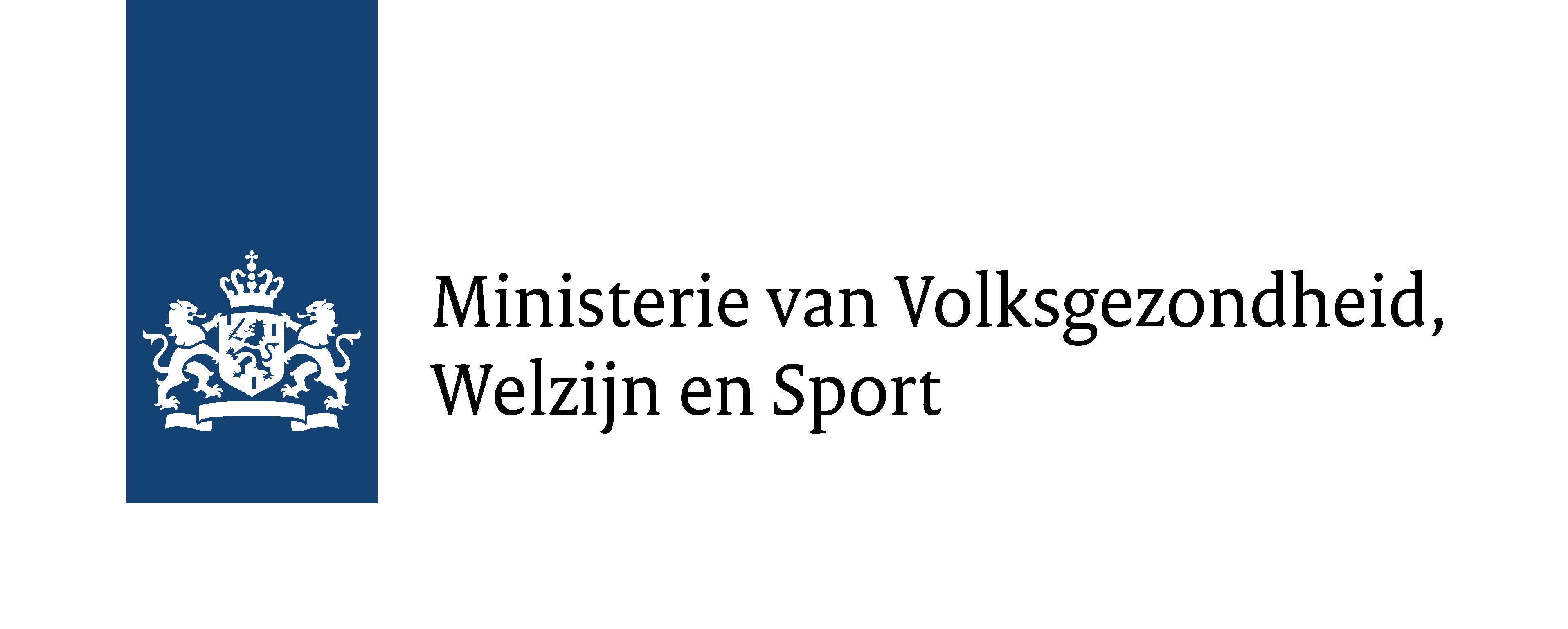 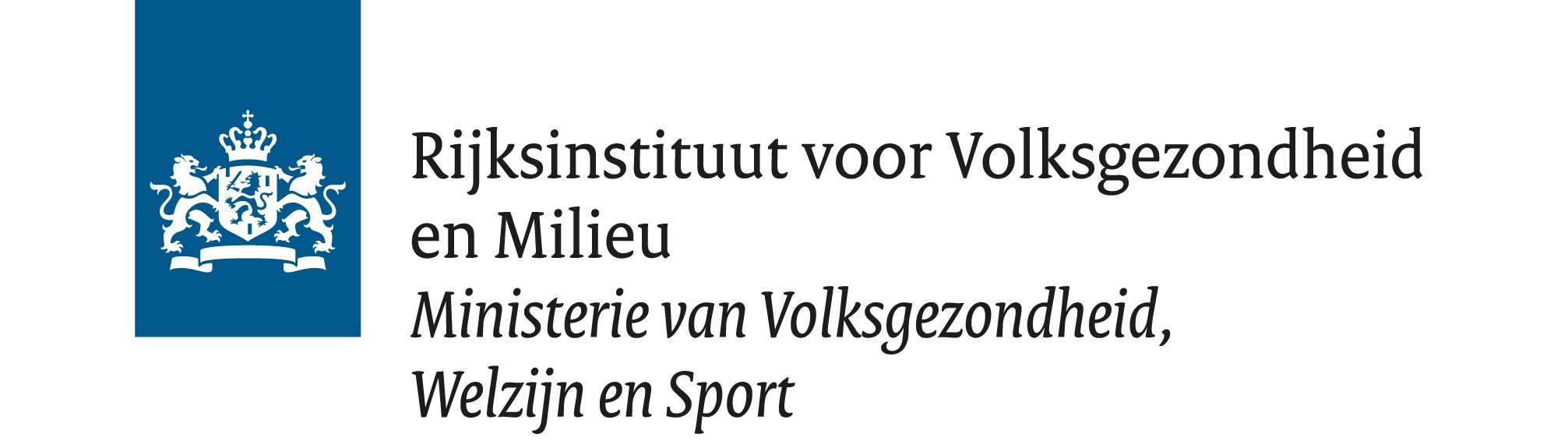 www.kenniscentrumondervoeding.nl/partnernetwerk-ondervoeding-ouderen
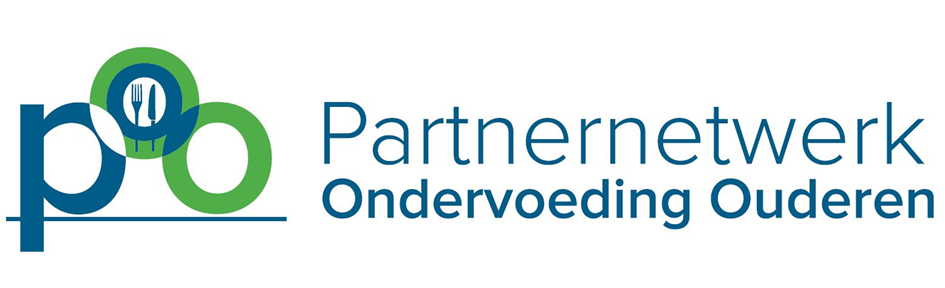 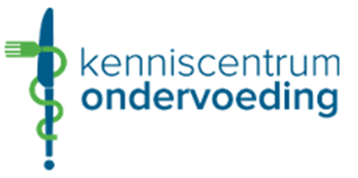 De partners van het Partnernetwerk Ondervoeding Ouderen werken samen aan een gezamenlijke aanpak van ondervoeding bij ouderen. Zij dragen vanuit de eigen rol en expertise bij aan de bewustwording, vroege herkenning (van risicofactoren voor) en een tijdige, optimale behandeling van ondervoeding bij ouderen. 
Het Partnernetwerk is een initiatief van het Kenniscentrum Ondervoeding.
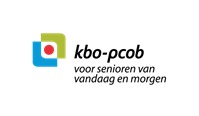 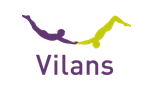 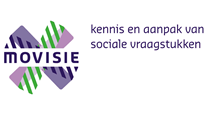 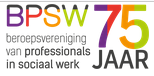 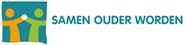 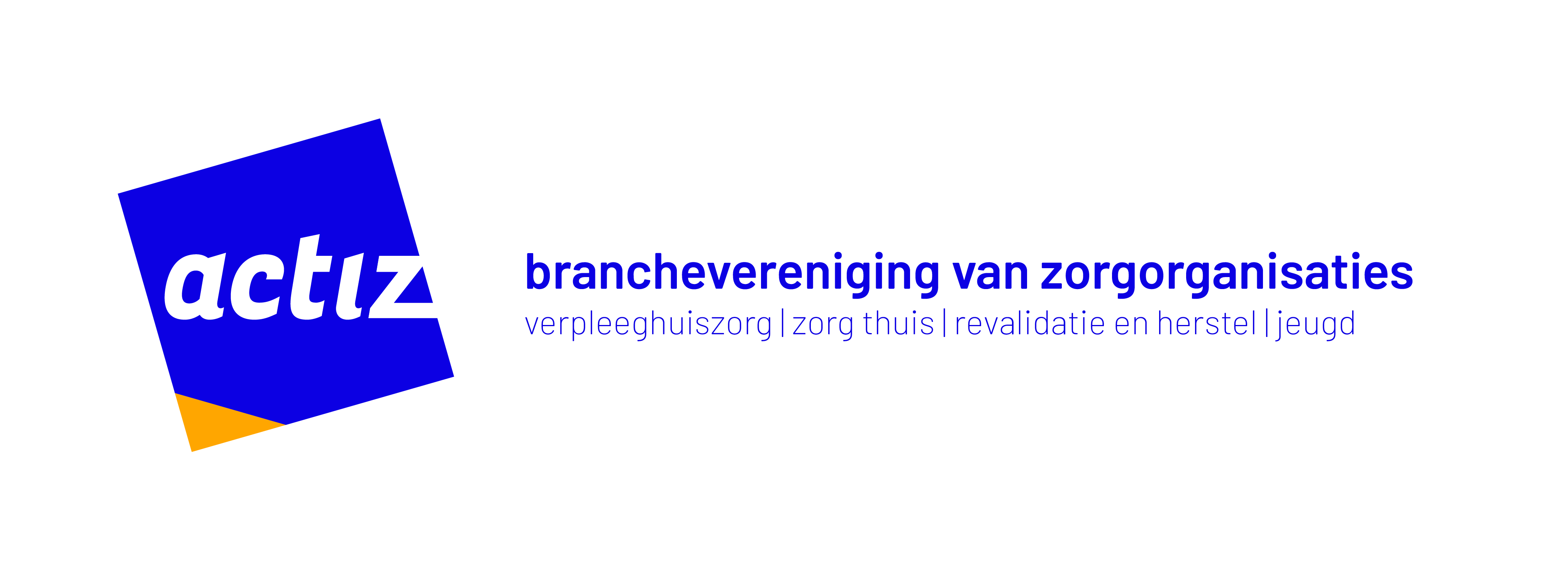 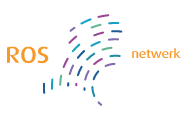 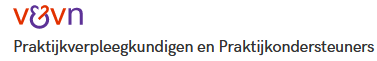 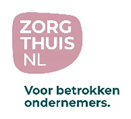 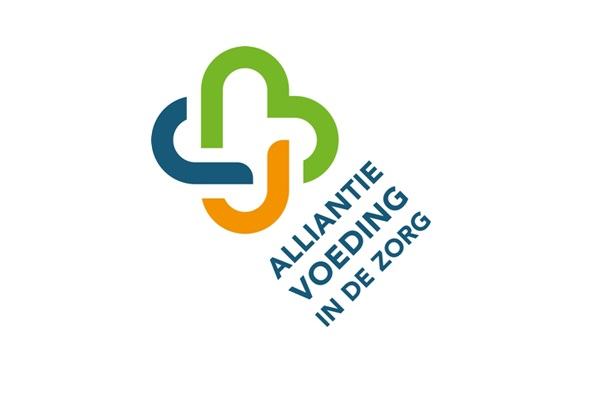 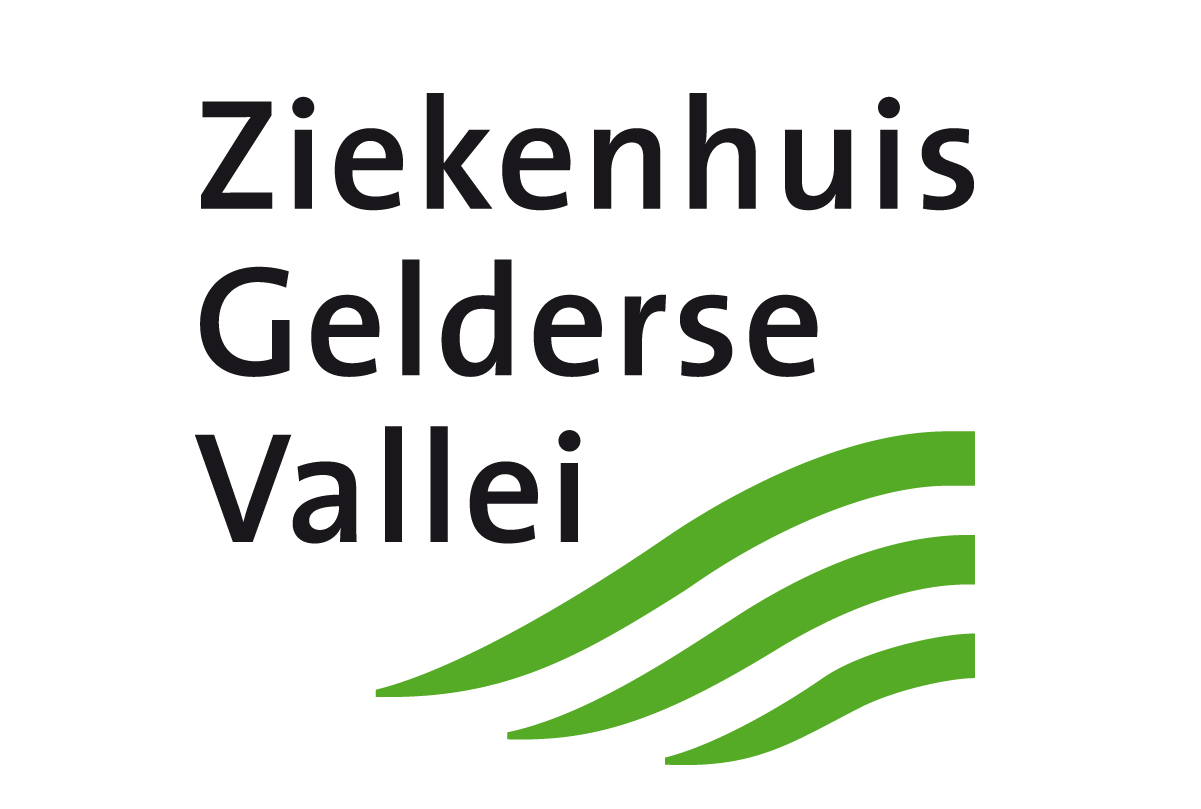 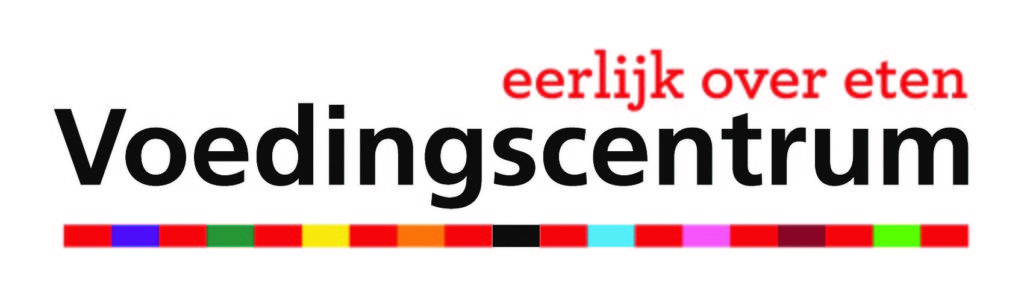 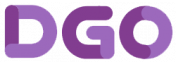 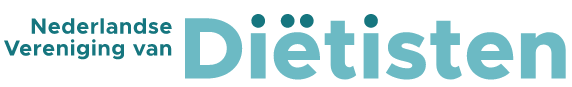 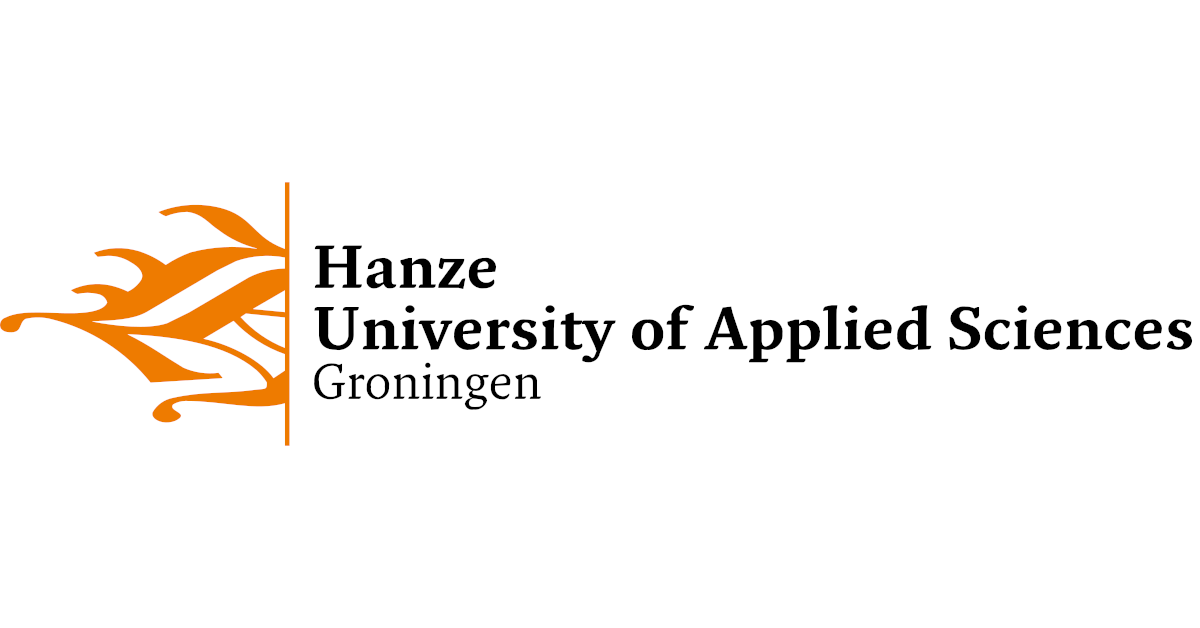 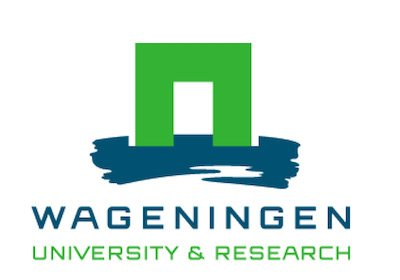 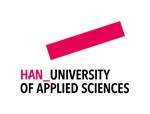 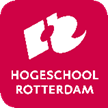 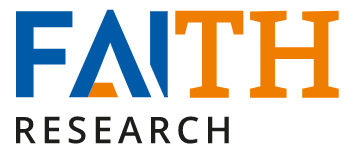 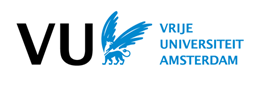 Toehoorder
Bedrijfspartner
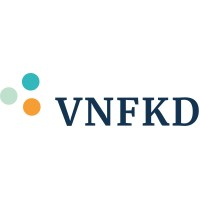 In opdracht van
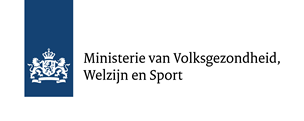 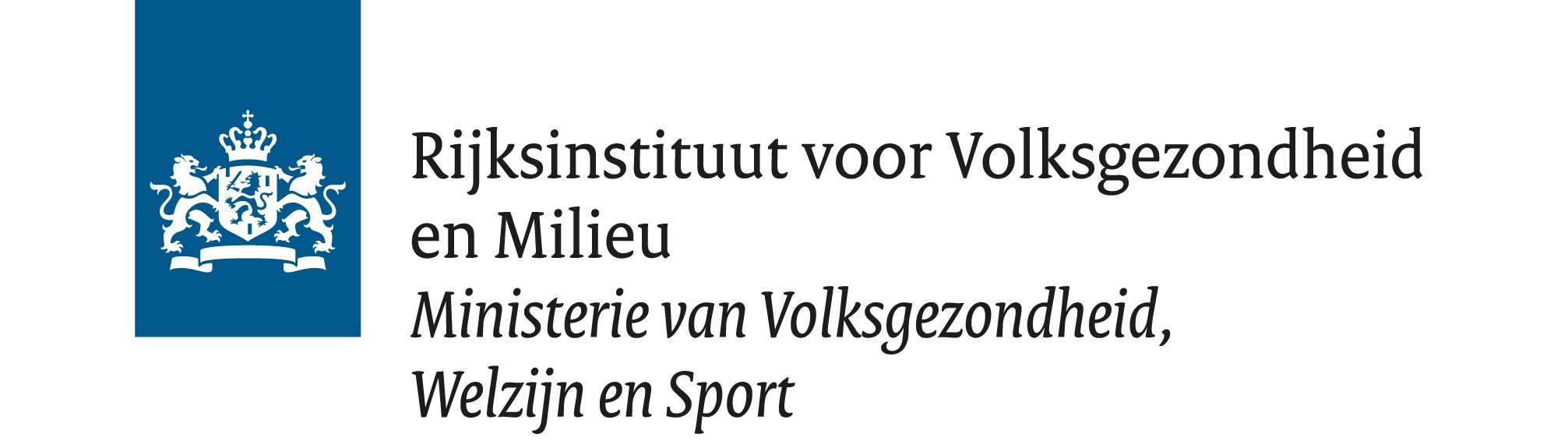 www.kenniscentrumondervoeding.nl/partnernetwerk-ondervoeding-ouderen